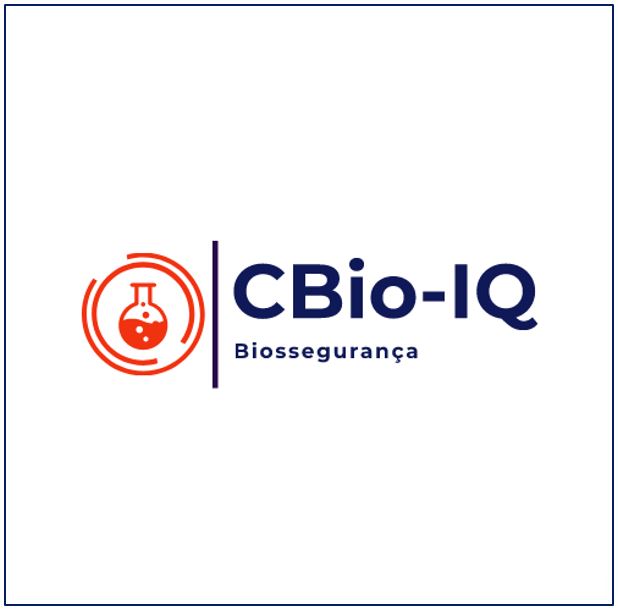 CORONAVÍRUS
BEBEDOURO FORA DE SERVIÇO
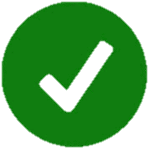 Utilize o do piso térreo
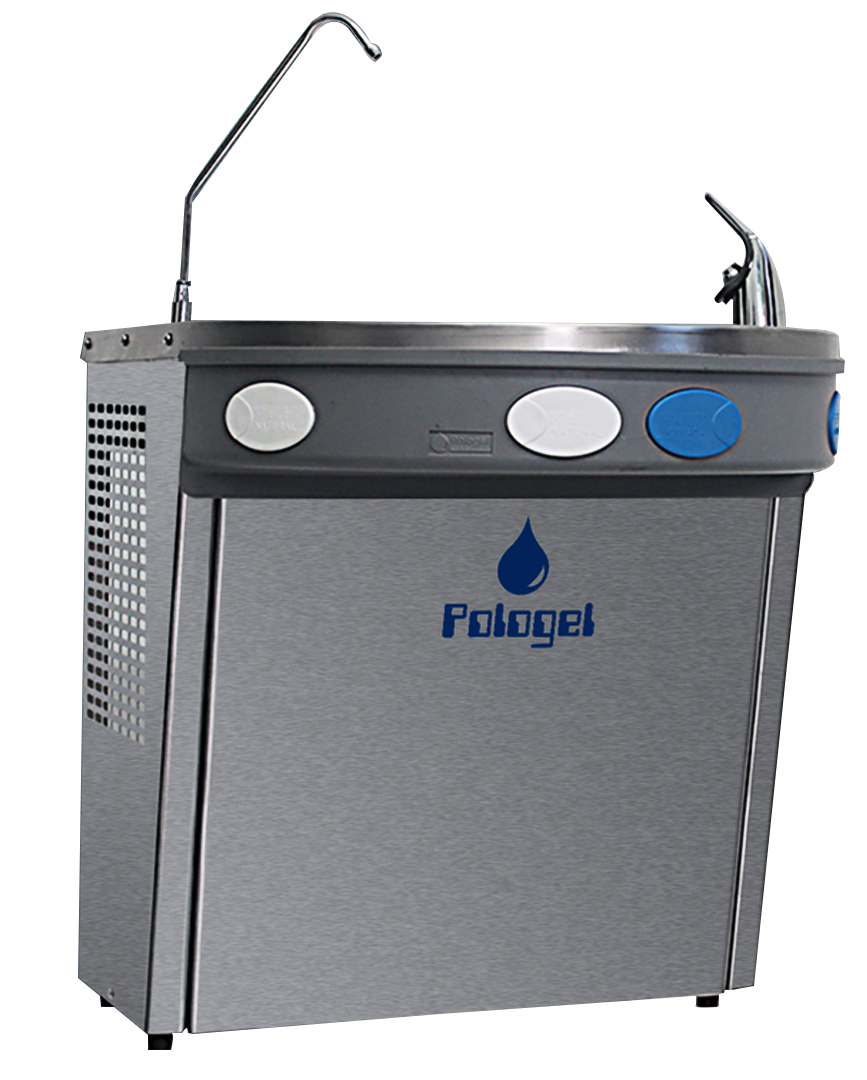 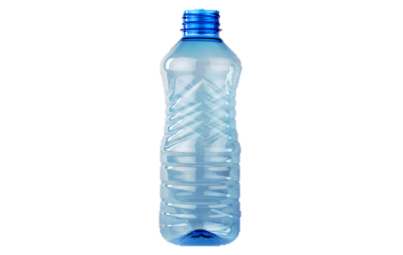 Higienize o bebedouro e as mãos antes e depois do uso
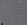 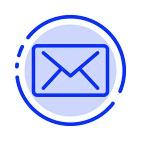 biossegurança.egq.comissão@id.uff.br